АО СК «РСХБ-СТРАХОВАНИЕ»
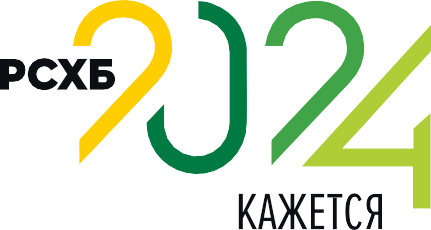 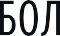 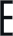 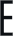 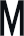 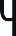 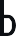 ОБЩАЯ ИНФОРМАЦИЯ
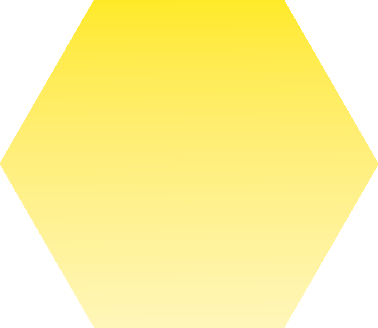 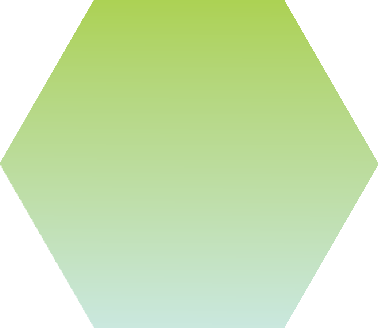 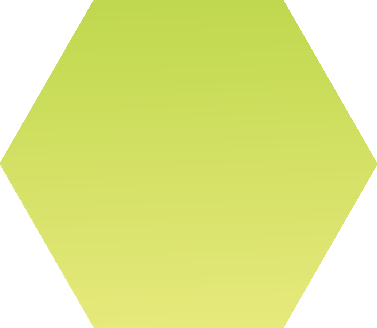 1
Лидер
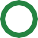 ruAA+
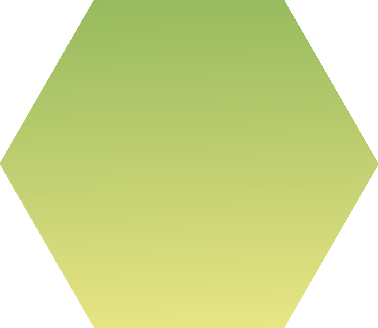 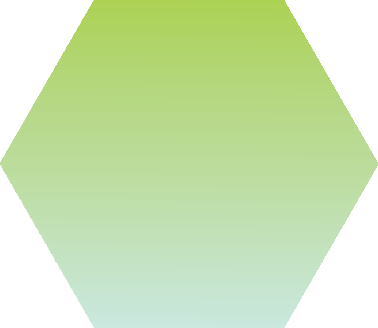 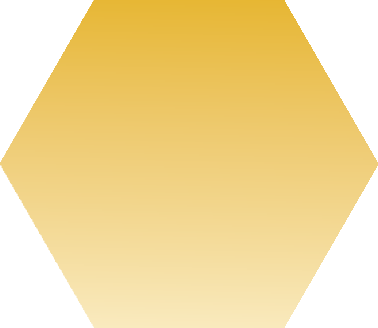 89
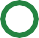 +18,9%
по сельско-  хозяйственному  страхованию
в Российской Федерации
по итогам 2023 г.*
количество  субъектов  Российской  Федерации,  в которых  реализуются  страховые  продукты  Общества
рейтинг  финансовой  надежности  (прогноз  стабильный)  рейтингового  агентства
«Эксперт РА»
45
количество  региональных  подразделений
прирост  страховой  премии  за 2023 г.
входит в группу  компаний
АО «Россельхозбанк»
2
ПО РЕЗУЛЬТАТАМ 2023 ГОДА ЗАСТРАХОВАНО:
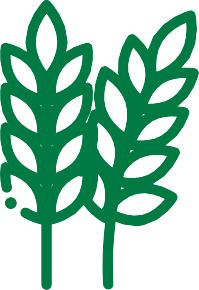 УРОЖАЙ
4,7 млн га
посевных площадей  сельскохозяйственных культур  (6% от всех площадей
в Российской Федерации);
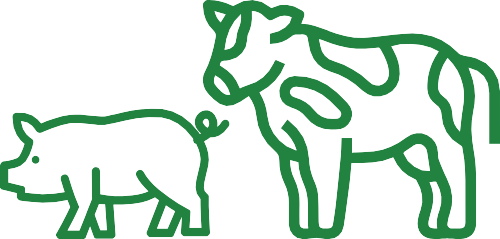 ЖИВОТНЫЕ
14,5 млн
условных голов сельско-  хозяйственных животных
(по действующим договорам −  37% российского поголовья)
3
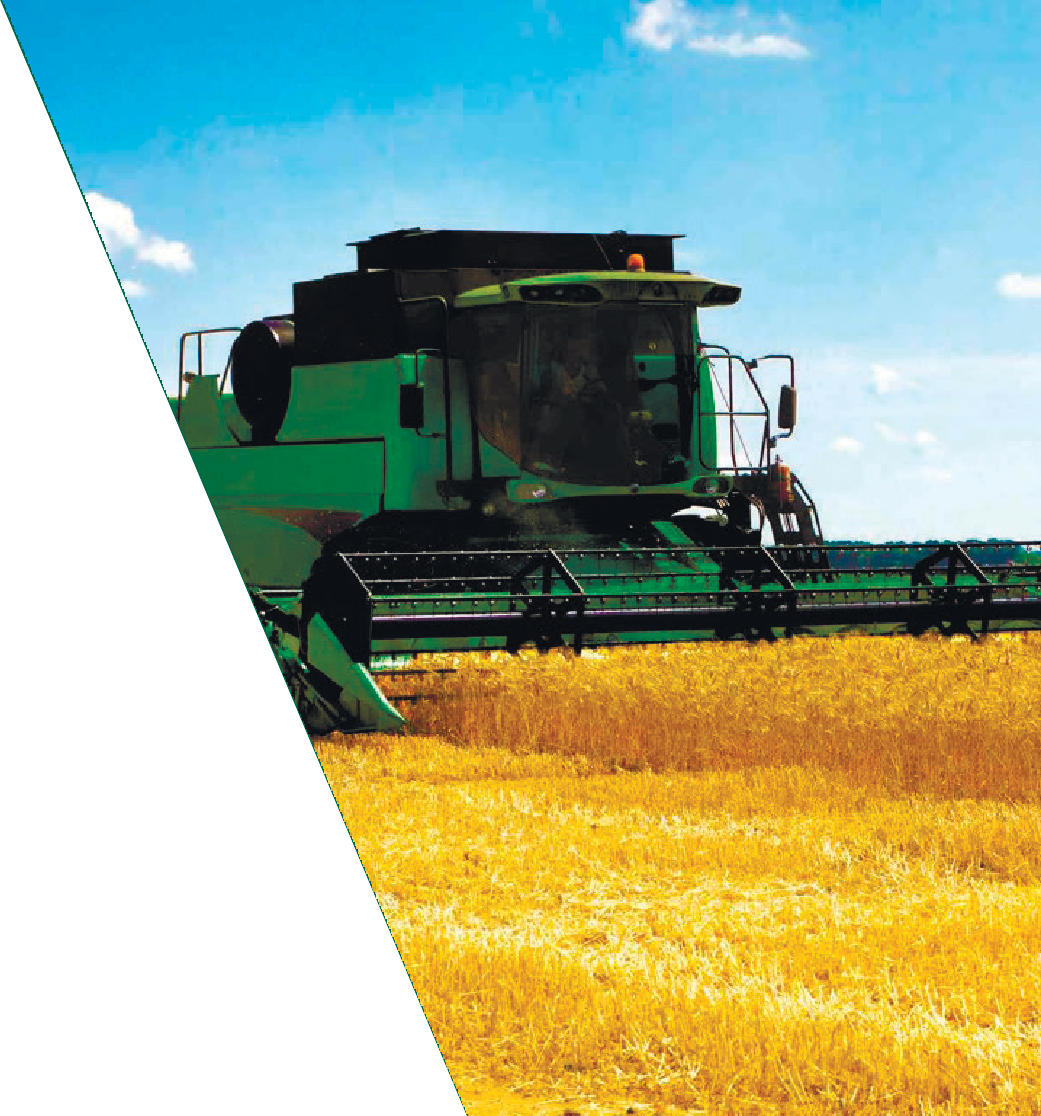 1. СТРАХОВАНИЕ УРОЖАЯ  CЕЛЬСКОХОЗЯЙСТВЕННЫХ  КУЛЬТУР
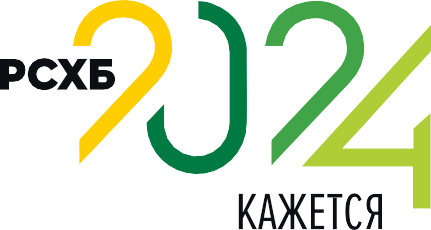 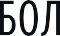 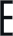 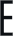 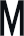 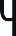 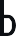 1.1 СТРАХОВАНИЕ УРОЖАЯ / ПОСАДОК
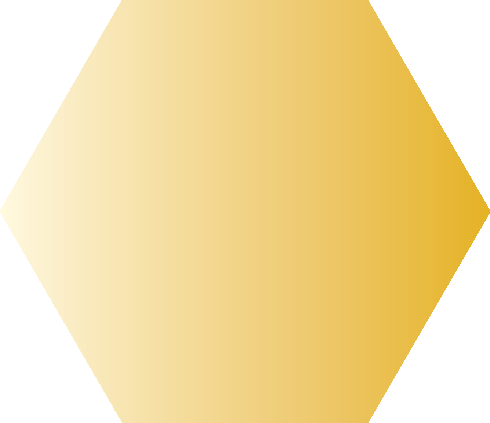 Страховые программы, предусматривающие  участие государства в уплате страховой  премии, страховые риски природного  происхождения и фиксированные основные  условия страхования, определенные в законе  и подзаконных актах.
Страхование
с господдержкой
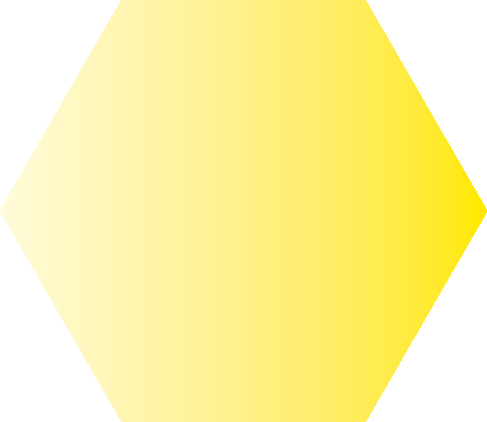 Программы  страхования  урожая/посадок
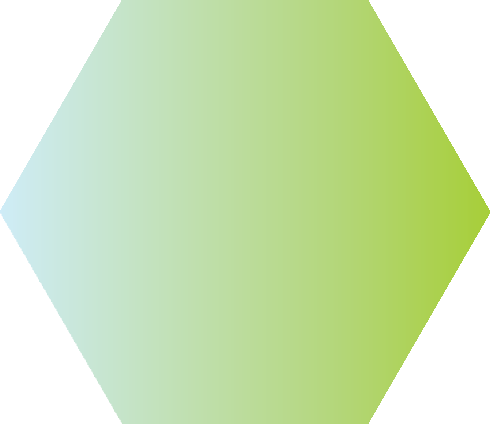 Условия страхования обсуждаются  индивидуально с клиентом (страхование  урожая/посадок, материальные затраты,  страхование овощей, в защищённом грунте,  и т. д.). Более широкие возможности в  определении условий страхования
Классическое  страхование
5
1.2 ОСОБЕННОСТИ СТРАХОВАНИЯ УРОЖАЯ/ПОСАДОК С ГОСПОДДЕРЖКОЙ
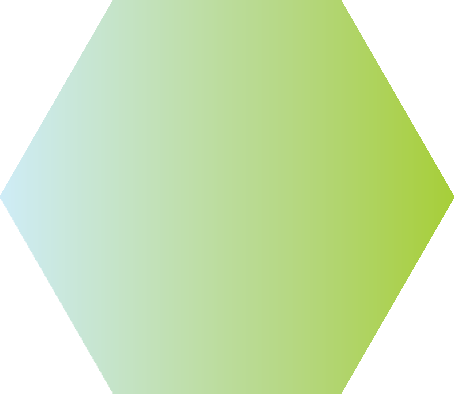 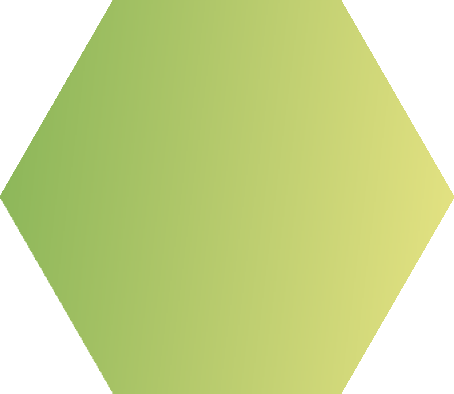 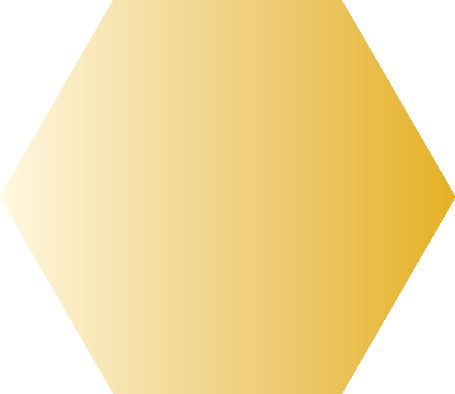 Страховая  сумма:  70-100%
(ОПЯ/стихийное  бедствие),
35-50% (ЧС
природного  характера)
Договор  страхования урожая  заключается не  позднее 15 дней
с момента
окончания сева
Единые стандарты  страхования  (регламентированы  ФЗ-260 от 25.07.2011)
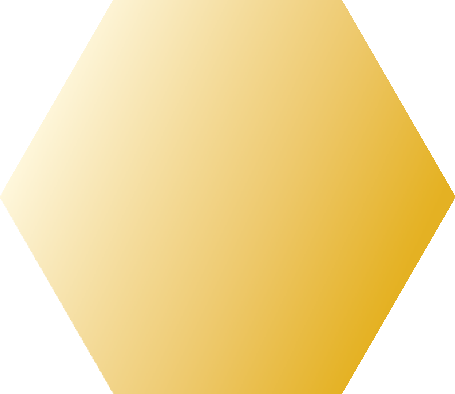 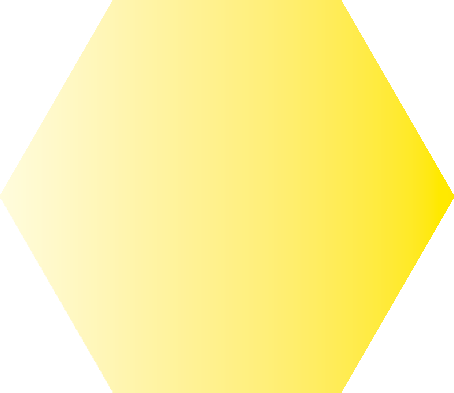 Страхование  только всей  посевной площади  соответствующей  культуры в  хозяйстве
Часть затрат  на страхование  субсидируется  государством
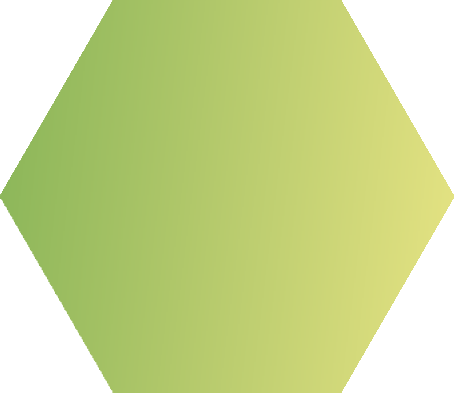 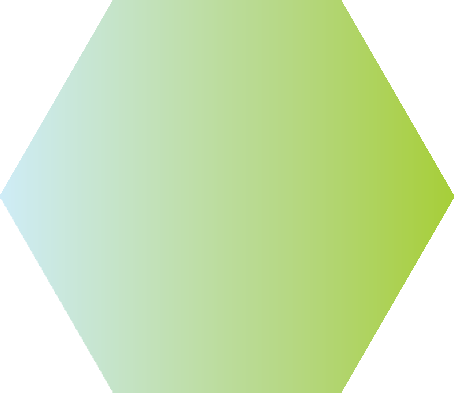 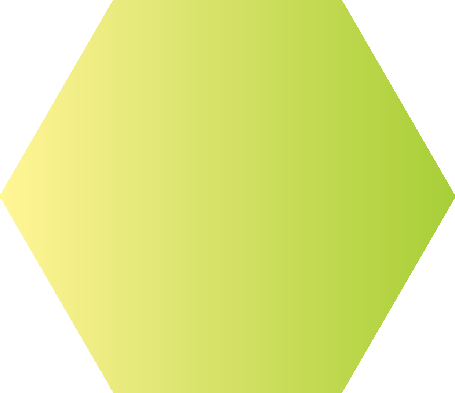 Объекты  страхования  и ставки
субсидирования
Франшиза:  10-50 %
(ОПЯ/стихийное  бедствие),
10-20 % (ЧС
природного  характера)
Страховщики  входят в  профобъединение  (НСА) и работают по  единым
стандартам
определяются Планом  сельско-хозяйственного  страхования
(Приказ №664 от  01.08.2023)
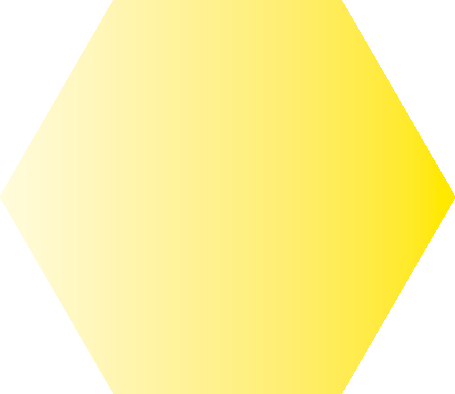 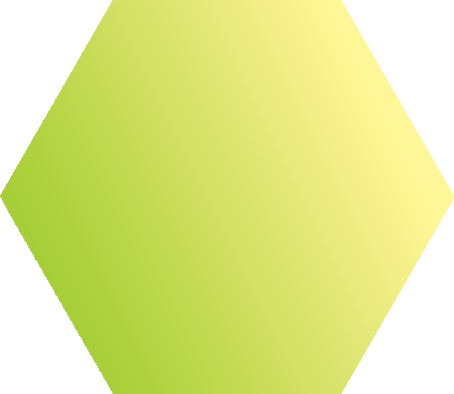 Наличие
Вариативность при  выборе страховых  рисков
компенсационного  фонда
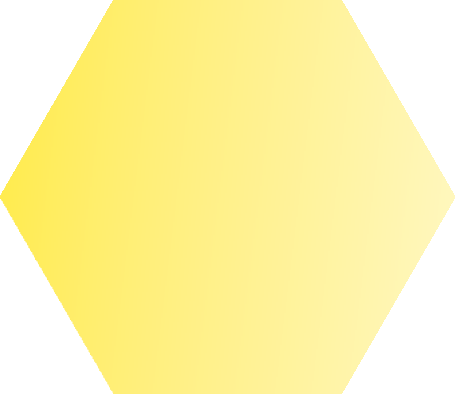 Расчет  страховой  стоимости  осуществляется
согласно Приказа  Минсельхоза
от 1 марта 2019 г.
№ 87
6
1.3 СТРАХОВЫЕ РИСКИ
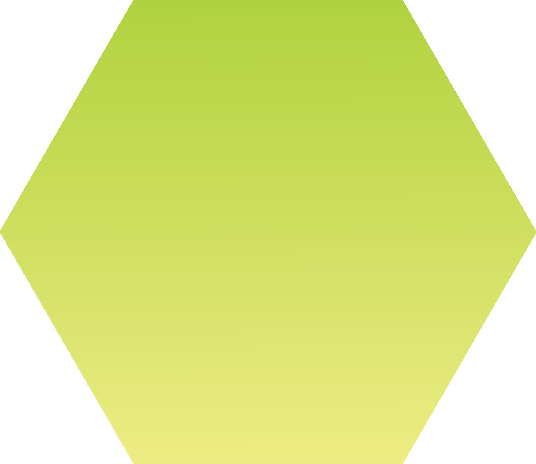 Покрываемые риски:
Атмосферная, почвенная засуха, суховей, заморозки, вымерзание, выпревание, град, крупный град, сильная пыльная (песчаная)  буря, ледяная корка, сильный ливень, сильный и (или) продолжительный дождь, ранее появление или установление снежного  покрова, промерзание верхнего слоя почвы, половодье, наводнение, подтопление, паводок, оползень, переувлажнение почвы,  сильный и (или) ураганный ветер, землетрясение, сход снежных лавин, сель, природный пожар
Нарушение электро-, тепло-, водоснабжения в результате стихийных бедствий с/х культур выращиваемой в защищённом грунте  или на мелиорируемых землях
Проникновение и (или) распространение вредных организмов
Страхование
с государственной  поддержкой
Покрываемые риски:
Гибель урожая в результате ЧС природного характера
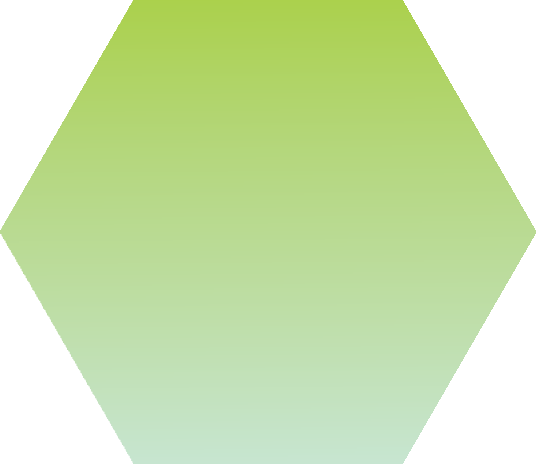 Покрываемые риски:
Атмосферная, почвенная засуха, суховей, заморозки, вымерзание, выпревание, град, крупный град, сильная пыльная  (песчаная) буря, ледяная корка, сильный ливень, сильный и (или) продолжительный дождь, ранее появление или  установление снежного покрова, промерзание верхнего слоя почвы, половодье, наводнение, подтопление, паводок, оползень,  переувлажнение почвы, сильный и (или) ураганный ветер, землетрясение, сход снежных лавин, сель, природный пожар
Нарушение электро-, тепло-, водоснабжения в результате стихийных бедствий с/х культур выращиваемой в защищённом грунте  или на мелиорируемых землях
Другие природные явления
Болезни и вредители
Действия животных, птиц, грызунов
Пожар и удар молнии
Противоправные действия третьих лиц
Безводие и маловодие в источниках орошения
Падение летательных аппаратов и/или их обломков
Классическое  страхование
7
1.4 СТРАХОВАНИЕ УРОЖАЯ С ГОСУДАРСТВЕННОЙ ПОДДЕРЖКОЙ
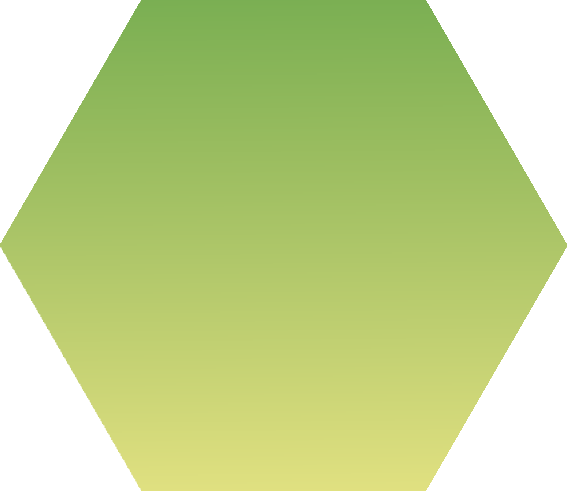 2
Основание для страховой  выплаты (страховой случай)
- гибель (недобор) урожая  в результате события,  предусмотренного в  договоре в качестве  страхового риска
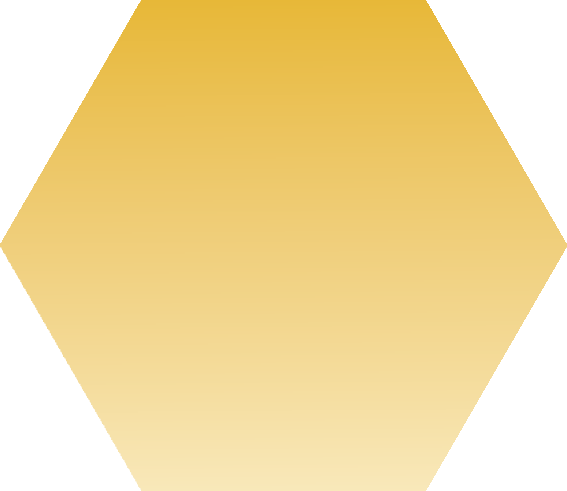 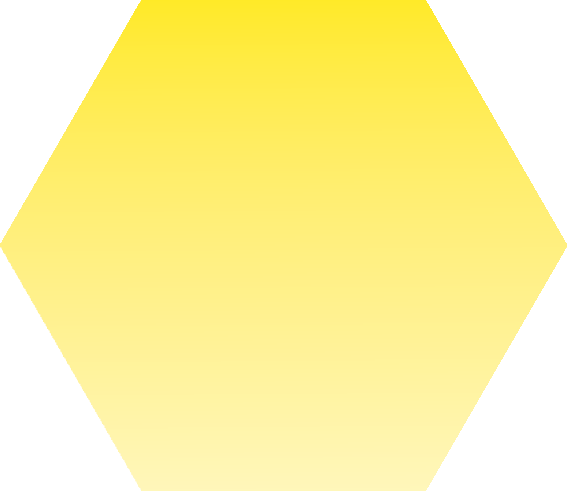 1
3
Страховая выплата  производится за вычетом  безусловной франшизы
На страхование принимается  продукция будущего урожая  или посадки многолетних  насаждений
4
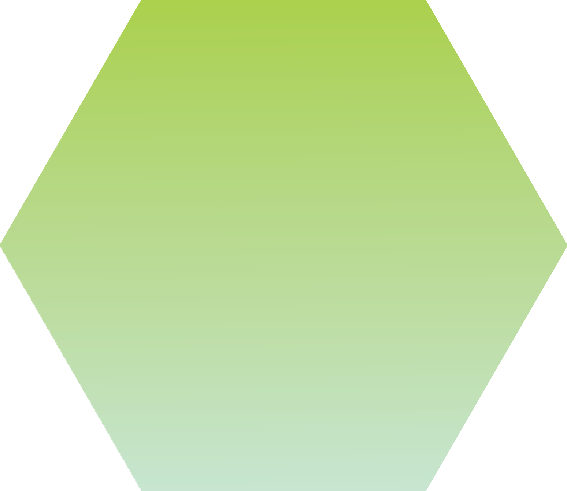 планируемый объем урожая  определяется на основании  средней фактической  урожайности за 5 лет
в соответствии  с Методикой,
утверждённой МСХ РФ
8
1.5 ГИБЕЛЬ УРОЖАЯ ОТ ЧС
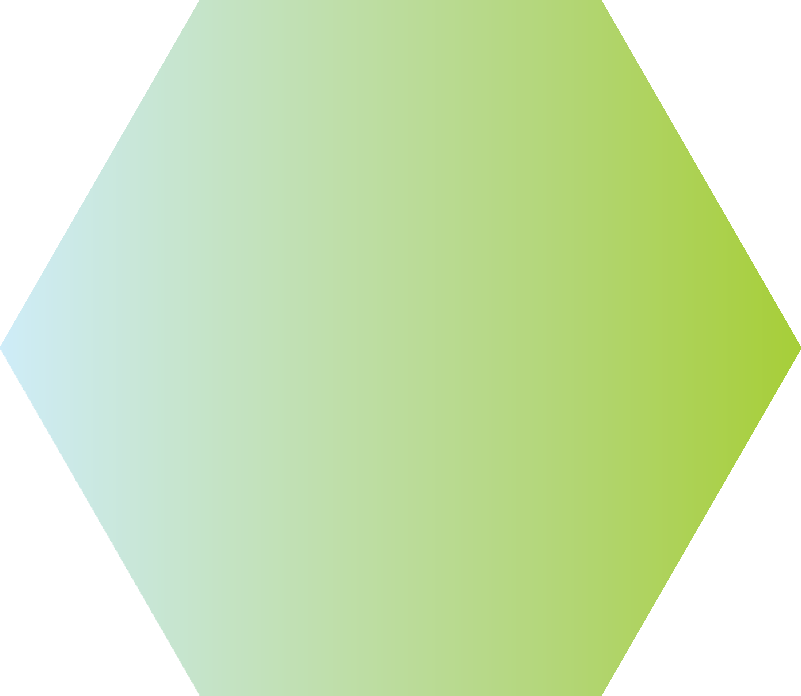 Утрата/гибель урожая фиксируется  комиссией по ЧС,
площадь гибели  подтверждается  Страховщиком.
Страховая выплата может быть  произведена, не дожидаясь  официальных форм  статистической отчётности.
Страховым случаем  является утрата урожая  (гибель) на земельном участке  или его части в результате
наступления события природного  характера, послужившего причиной  объявления чрезвычайной  ситуации федерального,  межрегионального или  регионального характера.
Факт утраты/гибели  урожая определяется по  соответствующей методике с  учетом нормативного размера  урожайности, характеризующего
утрату/гибель урожая
Погибшая посевная
площадь должна быть списана  Страхователем.
9
1.6 ОСНОВНЫЕ ДОКУМЕНТЫ, НЕОБХОДИМЫЕ ДЛЯ ЗАКЛЮЧЕНИЯ ДОГОВОРА  СТРАХОВАНИЯ
3
Карта полей,  засеянных с-х культурой,
с указанием №
и площади каждого поля
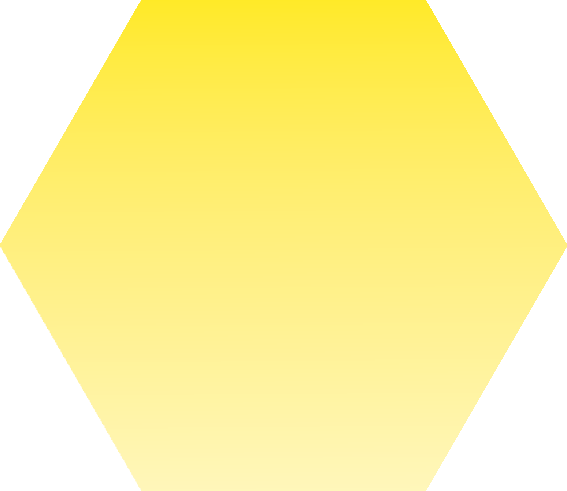 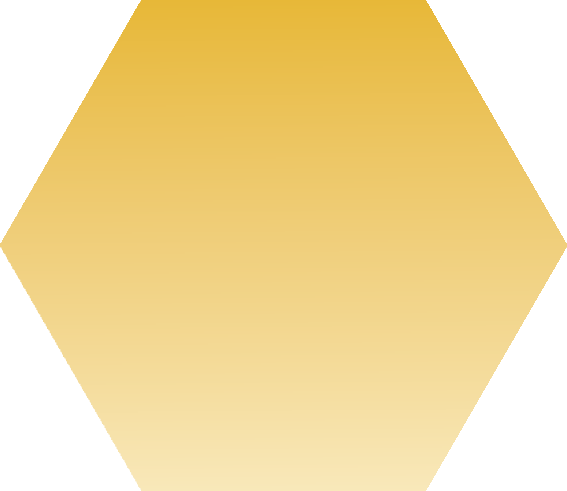 1
Формы 29-СХ  (2-фермер),
4-СХ (1-фермер)  заверенные  статистикой
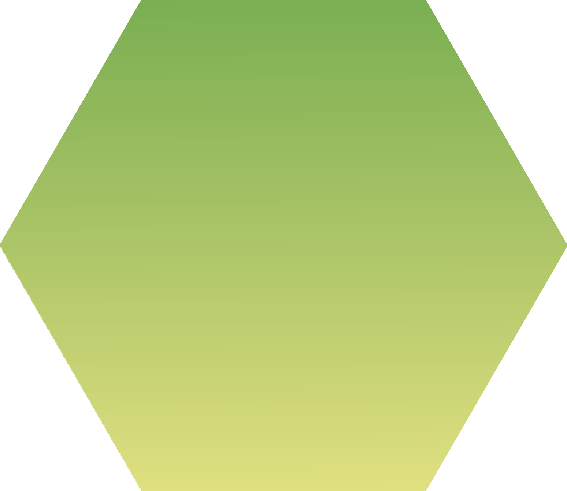 2
Заявление  на страхование
В случае, если  хозяйство
в какой-либо  год не высевало
культуру, берется  СПРАВКА о средней  урожайности
за 5 лет  по району
Для страхования с государственной поддержкой также необходима справка о цене реализации с/х культур из Органов  статистики (в некоторых регионах, данные предоставляет местный МСХ) за год, предшествующий страхованию.
10
1.7 КЛАССИЧЕСКОЕ СТРАХОВАНИЕ УРОЖАЯ
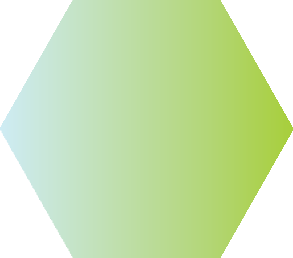 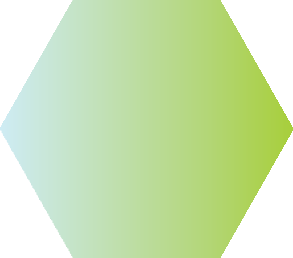 Возможность заключить договор  в любой период при условии  отсутствия ОПЯ
1
5
Страховой тариф рассчитывается  индивидуально
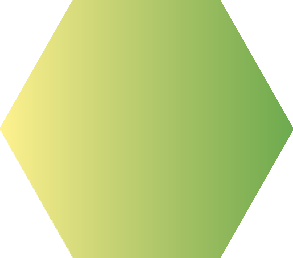 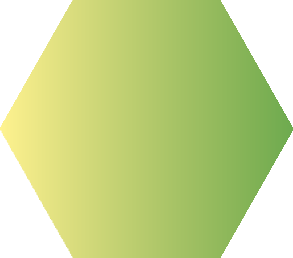 2
6
Расширенный перечень страховых  рисков
Индивидуальный подход к клиенту
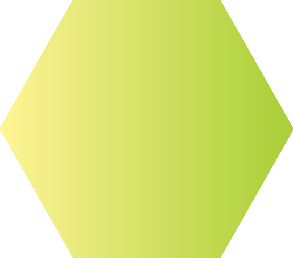 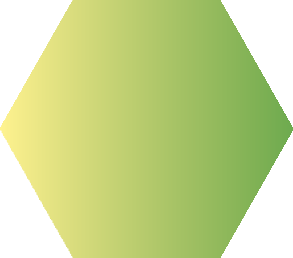 Страховое покрытие отвечает  требованиям Банка в случае  передачи урожая в залог
3
7
Возможность страхования плановой  урожайности
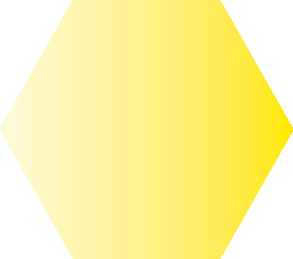 4
Безусловная
11
1.8 КРУПНЕЙШИЕ ВЫПЛАТЫ ПО СТРАХОВАНИЮ УРОЖАЯ ЗА 2023 ГОД
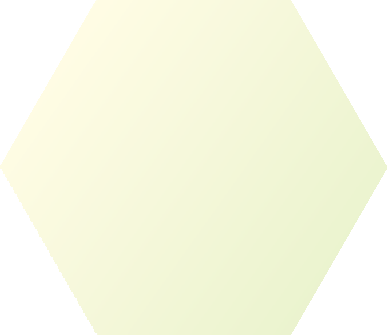 Ставропольский край
236,1
млн руб.
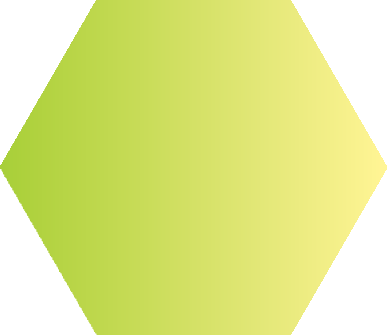 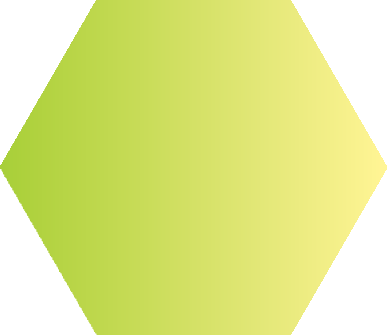 Виноград
149,5
млн руб.
206,0
млн руб.
Самарская область
Ставропольский край
Рапс озимый  Пшеница  озимая
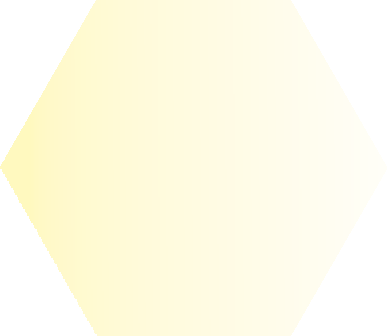 Подсолнечник  на зерно
УРОЖАЙ
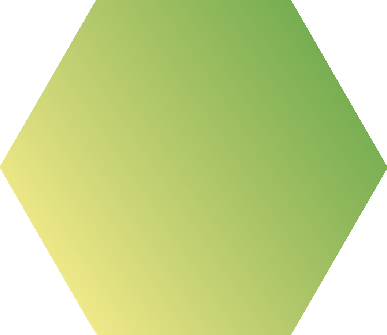 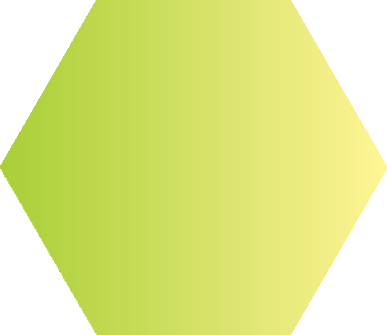 136,4
млн руб.
58,6
млн руб.
Самарская область
Оренбургская область
Подсолнечник  на зерно
Подсолнечник  на зерно
12
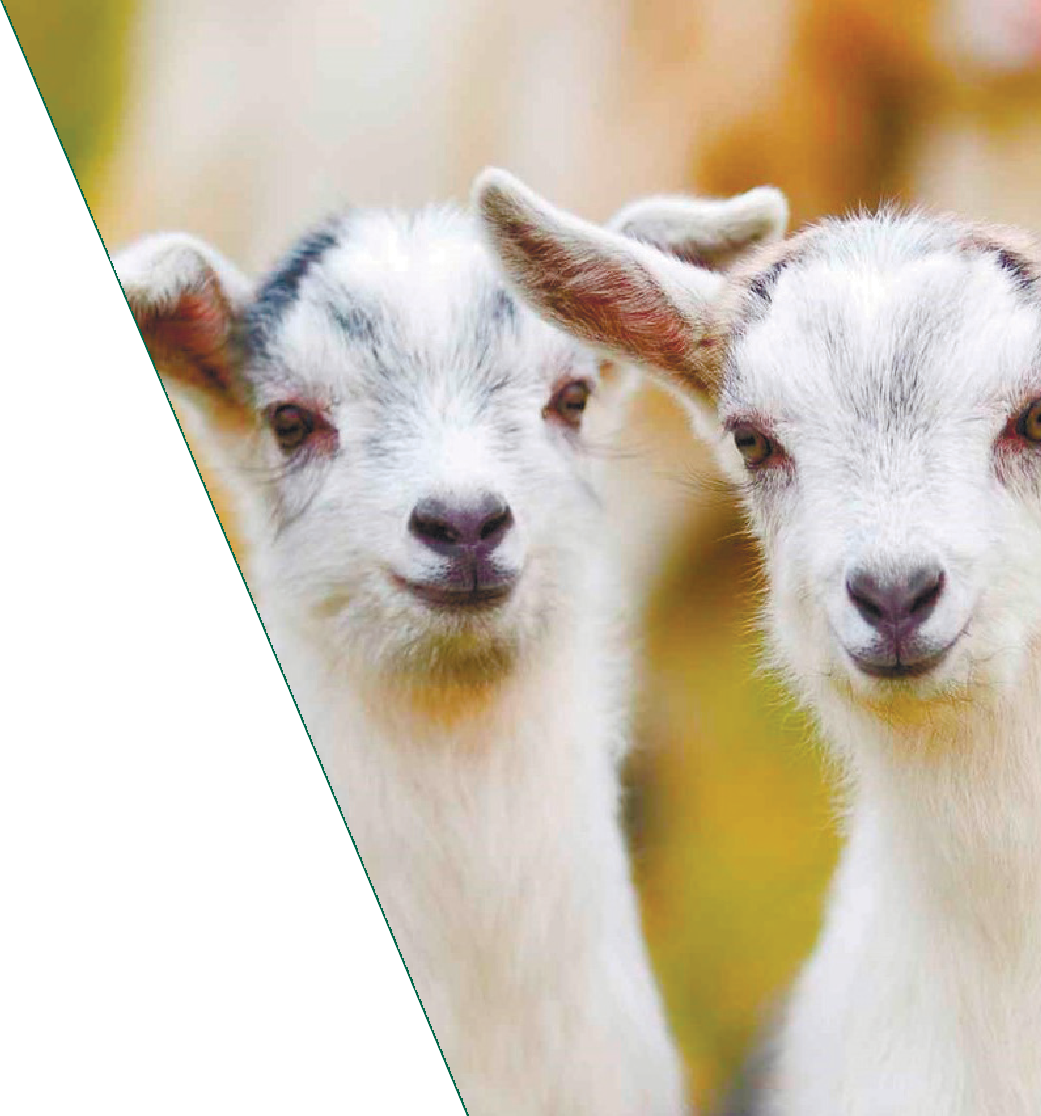 2. СТРАХОВАНИЕ
СЕЛЬСКОХОЗЯЙСТВЕННЫХ  ЖИВОТНЫХ
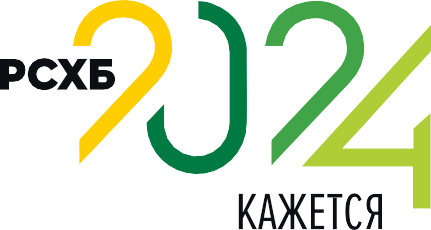 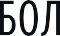 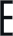 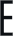 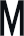 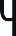 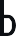 2.1 СТРАХОВАНИЕ СЕЛЬСКОХОЗЯЙСТВЕННЫХ ЖИВОТНЫХ
ОБЩАЯ ИНФОРМАЦИЯ
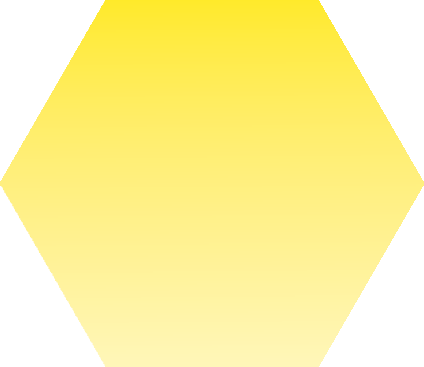 крупный рогатый скот (в т.ч. буйволы, быки, волы, коровы, яки)
мелкий рогатый скот (козы, овцы)
свиньи
лошади, лошаки, мулы, ослы
верблюды
олени (маралы, пятнистые олени, северные олени)
кролики, пушные звери
птица яйценоских пород и птица мясных пород (в т. ч. гуси, индейки, куры, перепелки, утки, цесарки)
На страхование  принимаются:
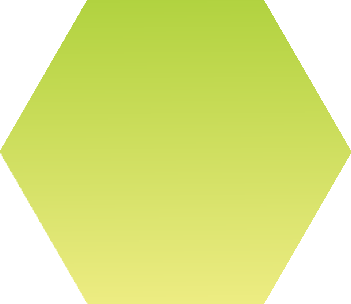 программы  страхования  животных с  государственной  поддержкой
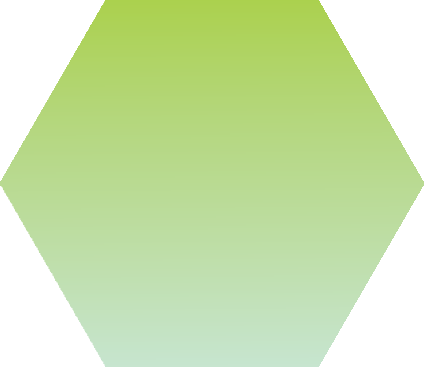 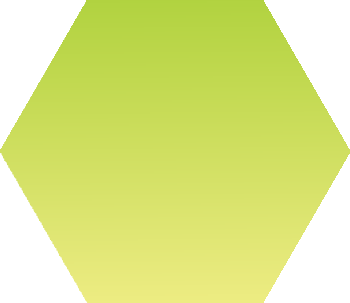 Страхование  животных
в АО СК «РСХБ-
Страхование» может  осуществляться в  рамках:
В местах содержания
С ответственностью по группам рисков
На период транспортировки
С ответственностью по группам рисков
программы  классического  страхования  животных
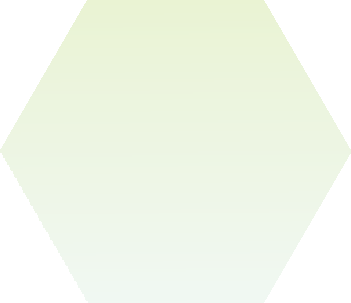 программы  дострахования  дополнительных  рисков к страхованию  животных с  государственной  поддержкой
14
2.2 СТРАХОВАНИЕ СЕЛЬСКОХОЗЯЙСТВЕННЫХ ЖИВОТНЫХ
ПОКРЫВАЕМЫЕ РИСКИ
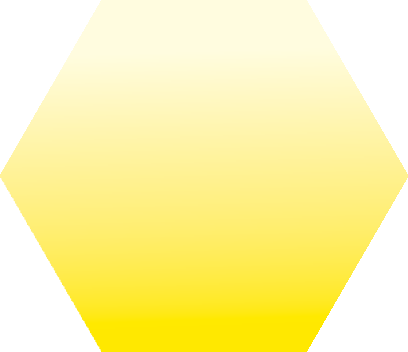 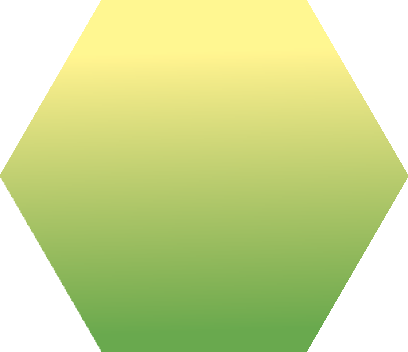 Страхование
с государственной  поддержкой
Классическое  страхование
Болезни животных (незаразные, инфекционные, инвазионные)
Стихийные бедствия (удар молнии, землетрясение, пыльная буря,  ураганный ветер, сильная метель, буран, наводнение, обвал, лавина,  сель, оползень)
Нарушение электро-, тепло-, водоснабжения в результате стихийных  бедствий
Пожар
Несчастный случай
Противоправные действия третьих лиц
Финансовые потери при перерывах в производстве, в связи с гибелью,  вынужденным убоем или утратой сельскохозяйственных животных
Отравления
Отчуждение
Заразные болезни животных*; возникновение на территории  страхования сельскохозяйственных животных, определенной в  договоре сельскохозяйственного страхования, очага заразной  болезни животных, включенной в указанный в настоящем пункте  перечень, для ликвидации которого по решению органов и
(или) должностных лиц, имеющих на это право в соответствии  с ветеринарным законодательством Российской Федерации,
производится убой (уничтожение) сельскохозяйственных животных;  массовые отравления
Стихийные бедствия (удар молнии, землетрясение, сильная  пыльная (песчаная) буря, ураганный ветер, сильная метель, буран,  наводнение, обвал, лавина, сель, оползень)
Нарушение электро-, тепло-, водоснабжения в результате опасных  природных явлений и стихийных бедствий
Пожар
* Перечень заразных болезней животных утвержден Приказом Министерства РФ 24.06.2013 № 242 сельского хозяйства  Российской Федерации
15
2.3 КРУПНЕЙШИЕ ВЫПЛАТЫ ПО СТРАХОВАНИЮ ЖИВОТНЫХ ЗА 2023 ГОД
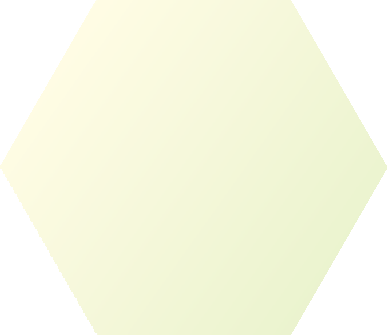 Свиньи различных половозрастных групп
Воронежская область
910,2
млн руб.
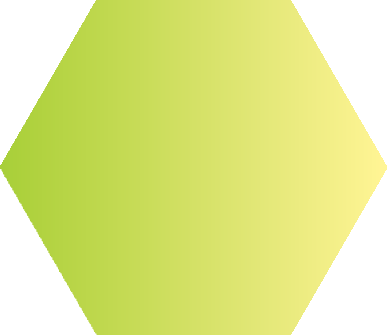 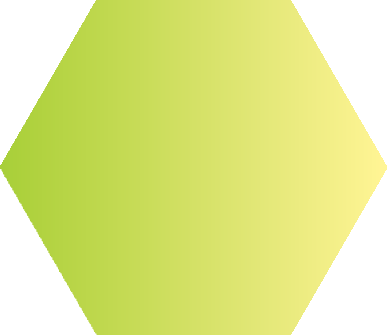 Свиньи различных  половозрастных групп
Птица (куры)
217,7
млн руб.
53,2
млн руб.
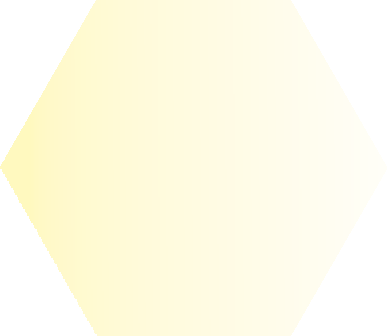 Белгородская область
Республика Марий Эл
ЖИВОТНЫЕ
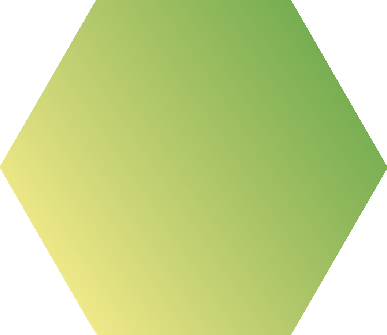 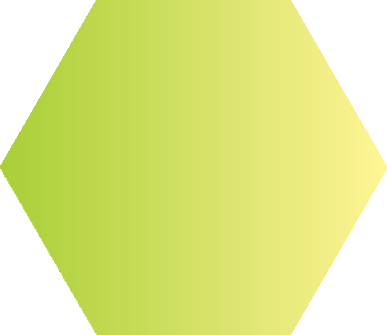 Свиньи различных  половозрастных  групп
Свиньи (свиноматки)
38,1
млн руб.
12,5
млн руб.
Орловская область
Саратовская область
16
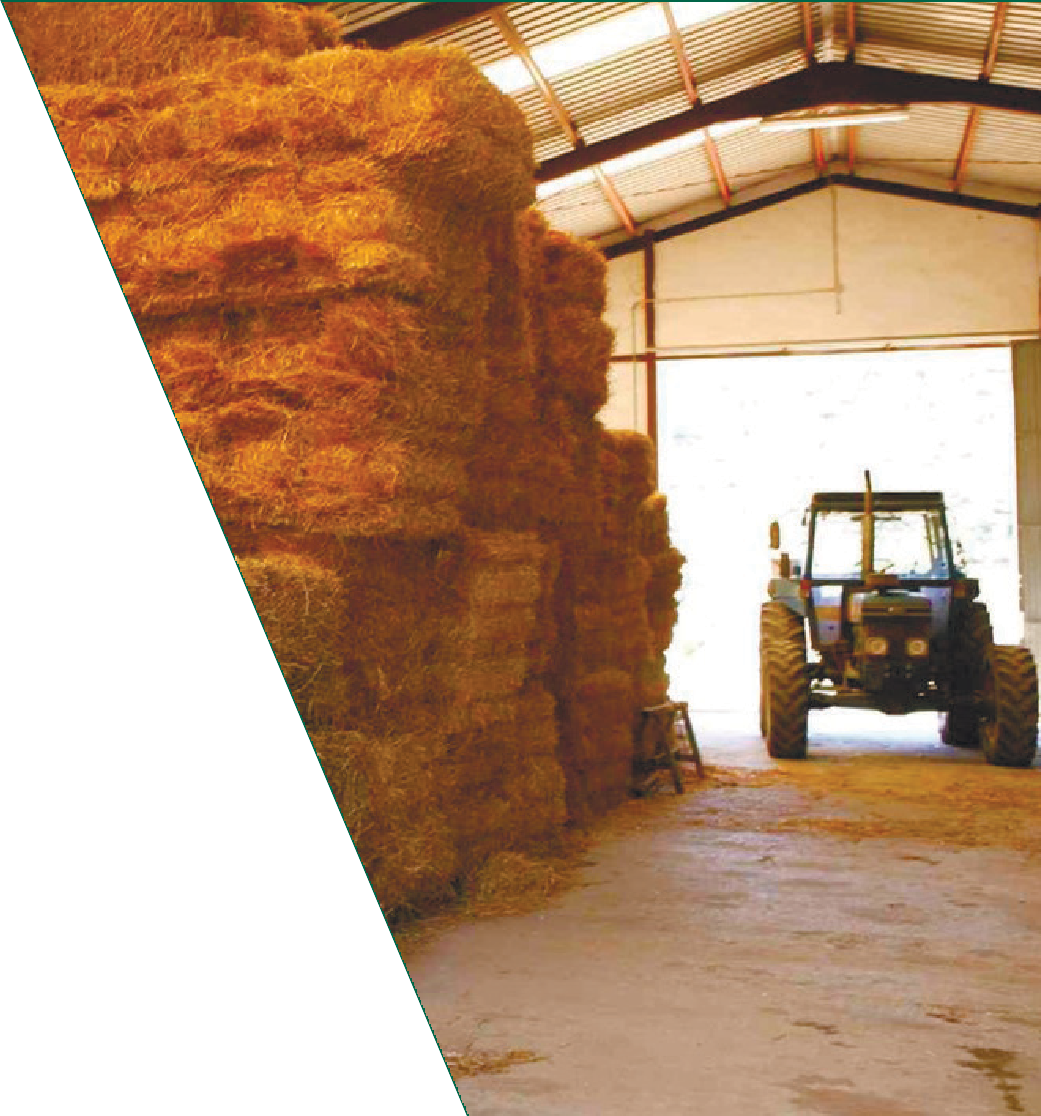 4. СТРАХОВАНИЕ ИМУЩЕСТВА  И СПЕЦТЕХНИКИ
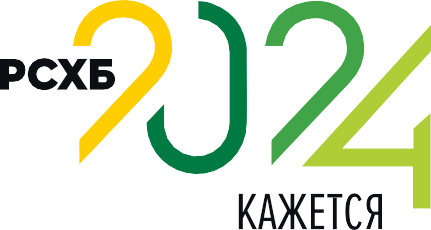 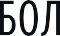 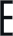 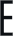 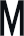 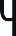 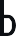 4.1 СТРАХОВАНИЕ ИМУЩЕСТВА
ОСНОВНАЯ ПРОГРАММА СТРАХОВАНИЯ
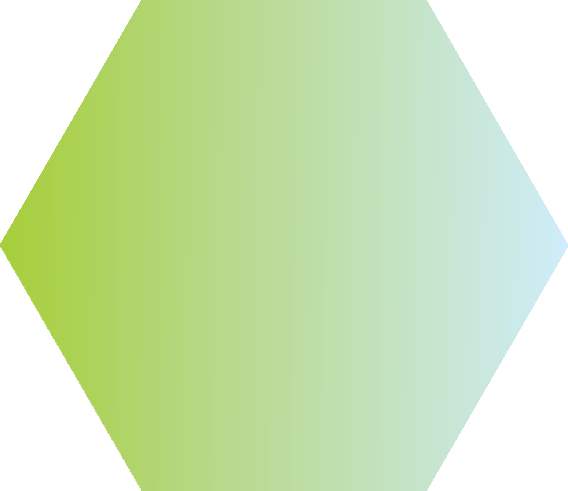 Земельные участки,  в том числе земли  сельскохозяйственного
назначения
Здания, сооружения и отдельные помещения
Производственное и технологическое  оборудование
Инструменты, производственный и  хозяйственный инвентарь
Мебель, предметы интерьера
Товарно-материальные ценности,  находящиеся в обороте или на  хранении
Объекты  страхования
Страховые риски
Страхование имущества может осуществляться:
- С ответственностью по группам рисков, в частности:
Пожар
Взрыв
Стихийные бедствия
Механические повреждения
Повреждение водой
Противоправные действия третьих лиц
Падение летательных аппаратов
Террористический акт, диверсия
Воздействие электротока
Рефрижераторные риски
Поломка машин и оборудования
Страховые риски
Гибель, повреждение  или утрата земельного участка  в результате заболачивания
или других признаков деградации  почвы, загрязнения токсичными  промышленными отходами,
захламления
18
4.1.1 КРУПНЕЙШИЕ ВЫПЛАТЫ ПО СТРАХОВАНИЮ ИМУЩЕСТВА ЗА 2023 ГОД
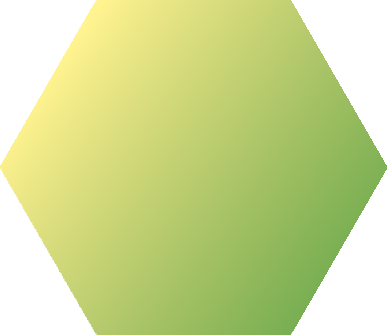 Террористический акт
Краснодарский край
45,02
млн руб.
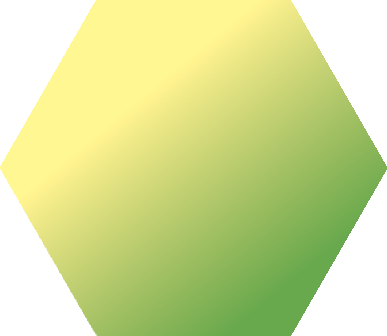 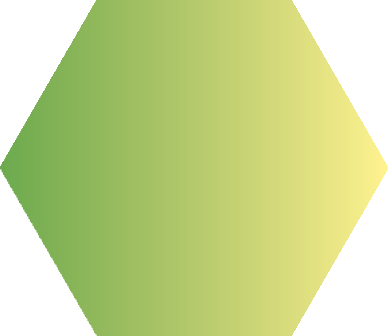 Возгорание здания и  оборудования
Возгорание здания
57,55
млн руб.
20,48
млн руб.
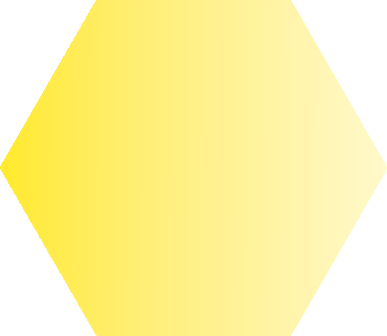 Краснодарский край
Орловская область
ИМУЩЕСТВО
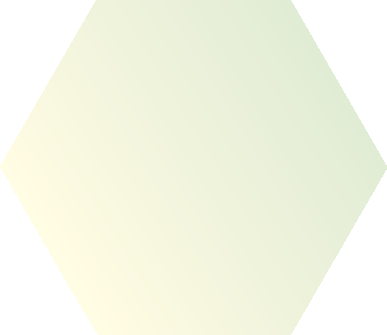 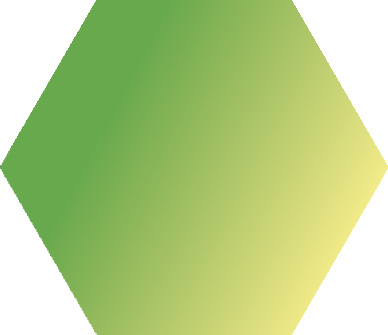 Возгорание здания и  имущества
Стихийное бедствие
71,98
млн руб.
14,28
млн руб.
Челябинская область
Москва
19
4.2 СТРАХОВАНИЕ СПЕЦИАЛИЗИРОВАННОЙ ТЕХНИКИ
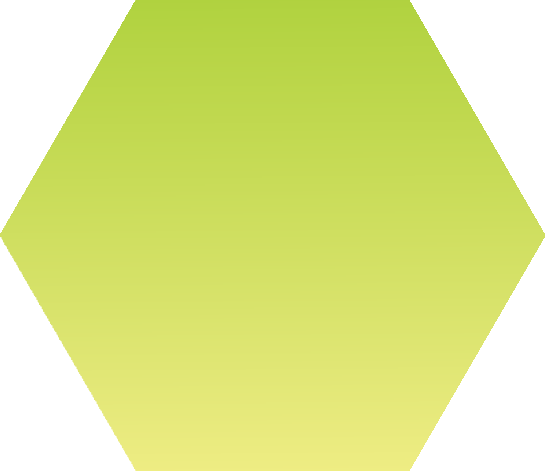 Специальная техника (самоходная, прицепная, навесная, специальные механизмы и сменные  агрегаты), в частности:
строительная и дорожно-строительная;
сельскохозяйственная техника; лесозаготовительная техника;
коммунальная техника, используемая в коммунальном хозяйстве;
техника и оборудование, используемые в добывающих отраслях промышленности;
специализированная техника, используемая аварийно-спасательными службами для проведения поисково-  спасательных, аварийно-спасательных и аварийно-восстановительных работ;
техника, используемая при прокладке трубопроводов;
грузоподъемные и подъемно-транспортные машины и оборудование, иная специализированная техника и  механизмы.
На страхование  принимаются:
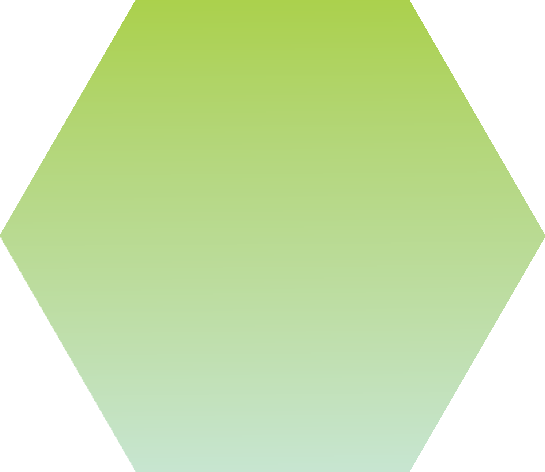 Пожар, взрыв, удар молнии, падение летательных аппаратов
Стихийные бедствия
Оседания или иные движения грунта
Противоправные действия третьих лиц
ДТП
Авария инженерных сетей (водопровод, канализация, теплоснабжение, электроснабжение)
Хищение, угон
Кража со взломом
Террористический акт и диверсия
Страховые риски
20
4.2.1 КРУПНЕЙШИЕ ВЫПЛАТЫ ПО СТРАХОВАНИЮ ТРАНСПОРТА И СПЕЦ-  ТЕХНИКИ ЗА 2023 ГОД
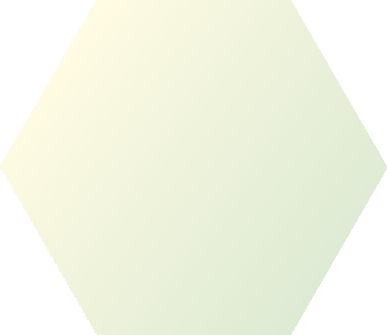 Дорожно-транспортное происшествие
Курская область
10,2
млн руб.
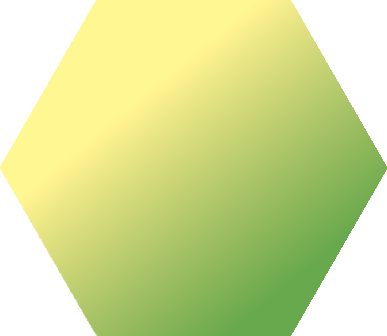 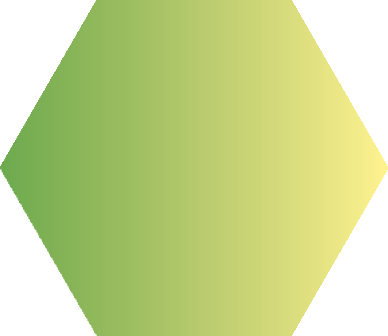 Возгорание спецтехники
Возгорание спецтехники
10,75
млн руб.
9,81
млн руб.
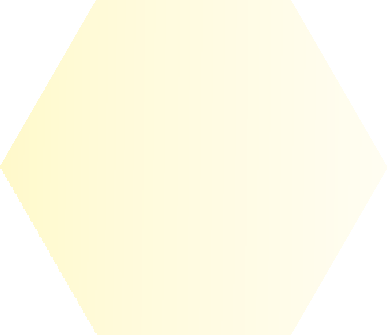 Республика Мордовия
Тверская область
ТРАНСПОРТ
И СПЕЦТЕХНИКА
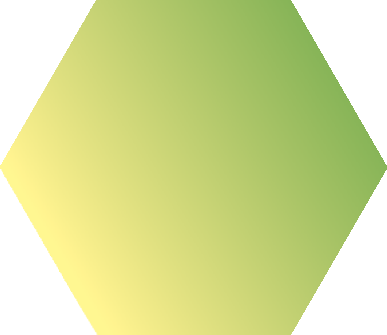 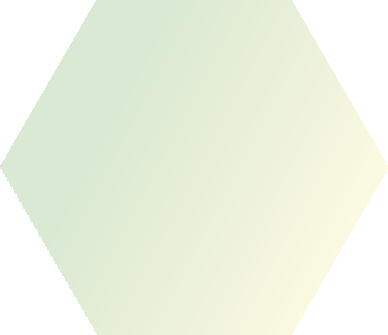 Дорожно-транспортное
происшествие  Возгорание спецтехники
Возгорание спецтехники
8,5
млн руб.
22,36
млн руб.
Волгоградская область
Ростовская область
21
КОНТАКТЫ:

АО СК «РСХБ-Страхование» филиал в г.Кирове610017, г. Киров, ул.Горького, д. 5, офис 309, телефон : +7 (8332) 25-55-41
Директор филиала в г.Кирове
Гребенщикова Лариса Леонидовна
+7 (8332) 25-55-41
8-800-700-45-60  доб. 32 10


Ваш персональный менеджер
Копысова Ольга
+7 (8332) 25-55-41
8-800-700-45-60 доб. 32 11
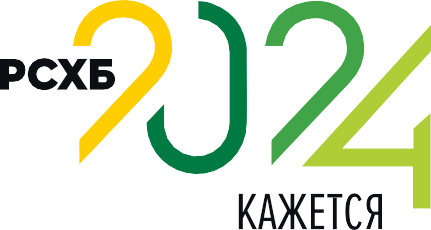 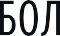 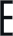 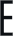 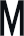 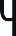 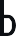 МЫ В СОЦИАЛЬНЫХ СЕТЯХ
Telegram	ВКонтакте
АО СК «РСХБ-Страхование»
www.rshbins.ru
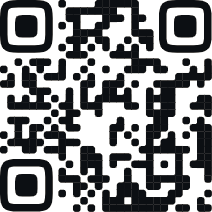 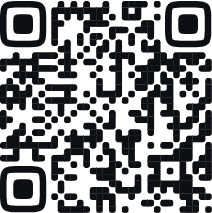 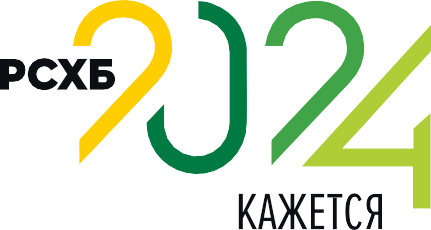 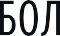 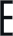 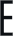 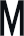 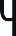 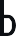